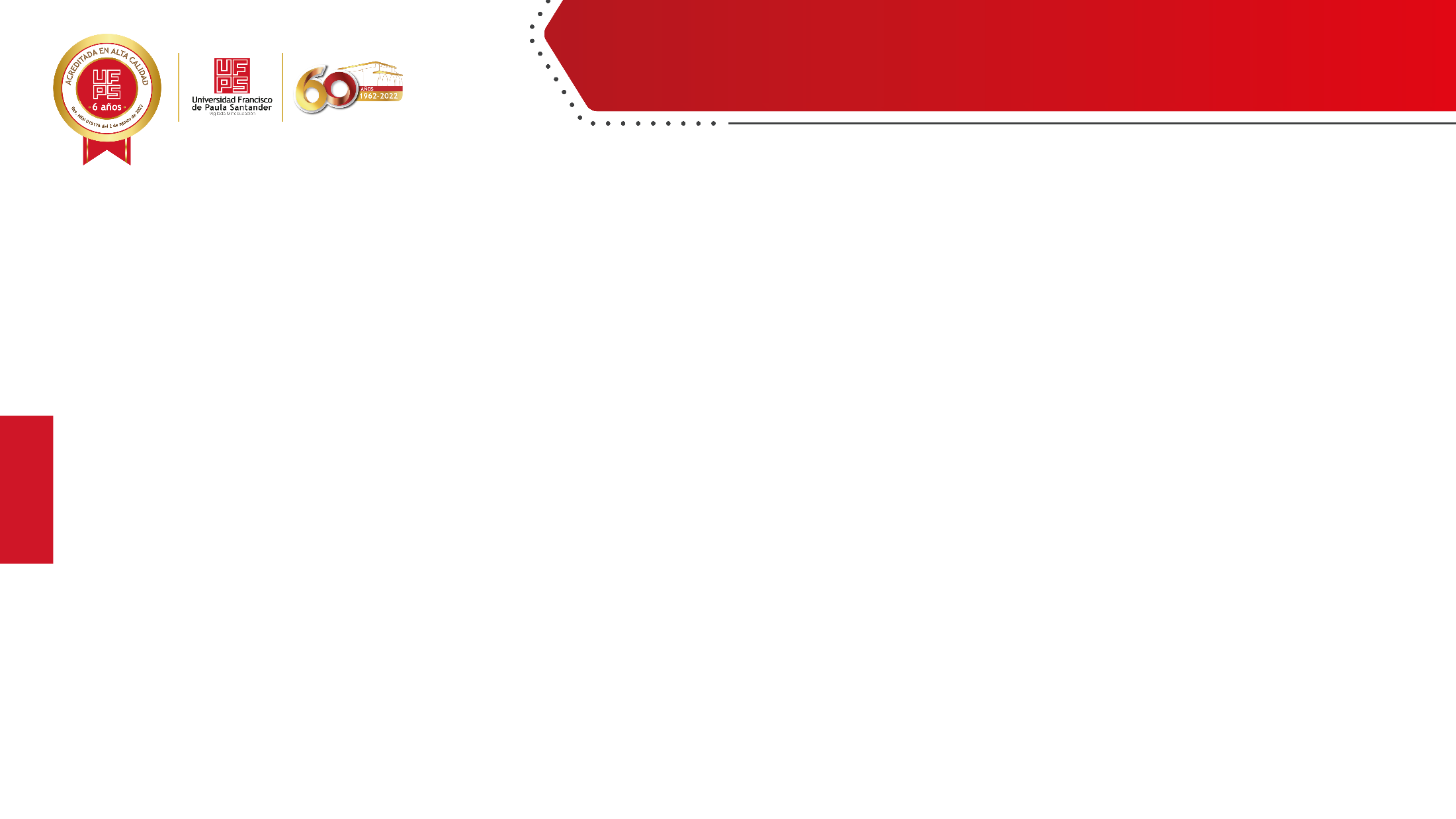 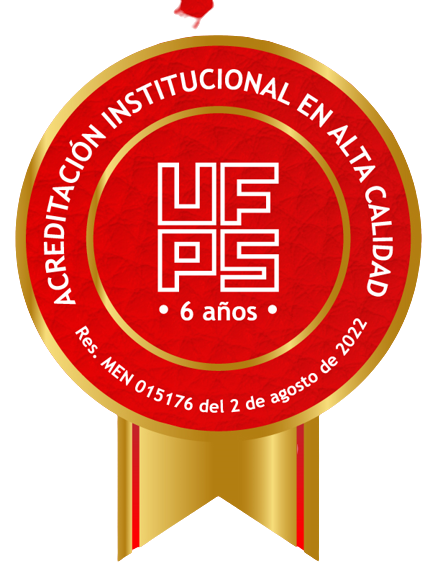 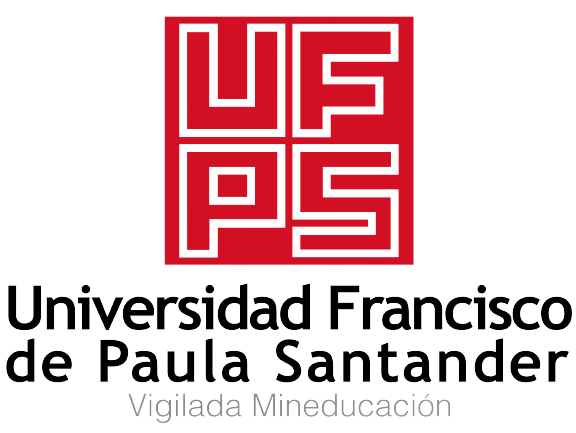 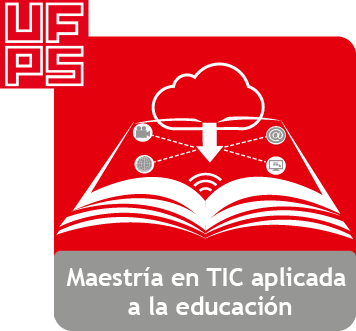 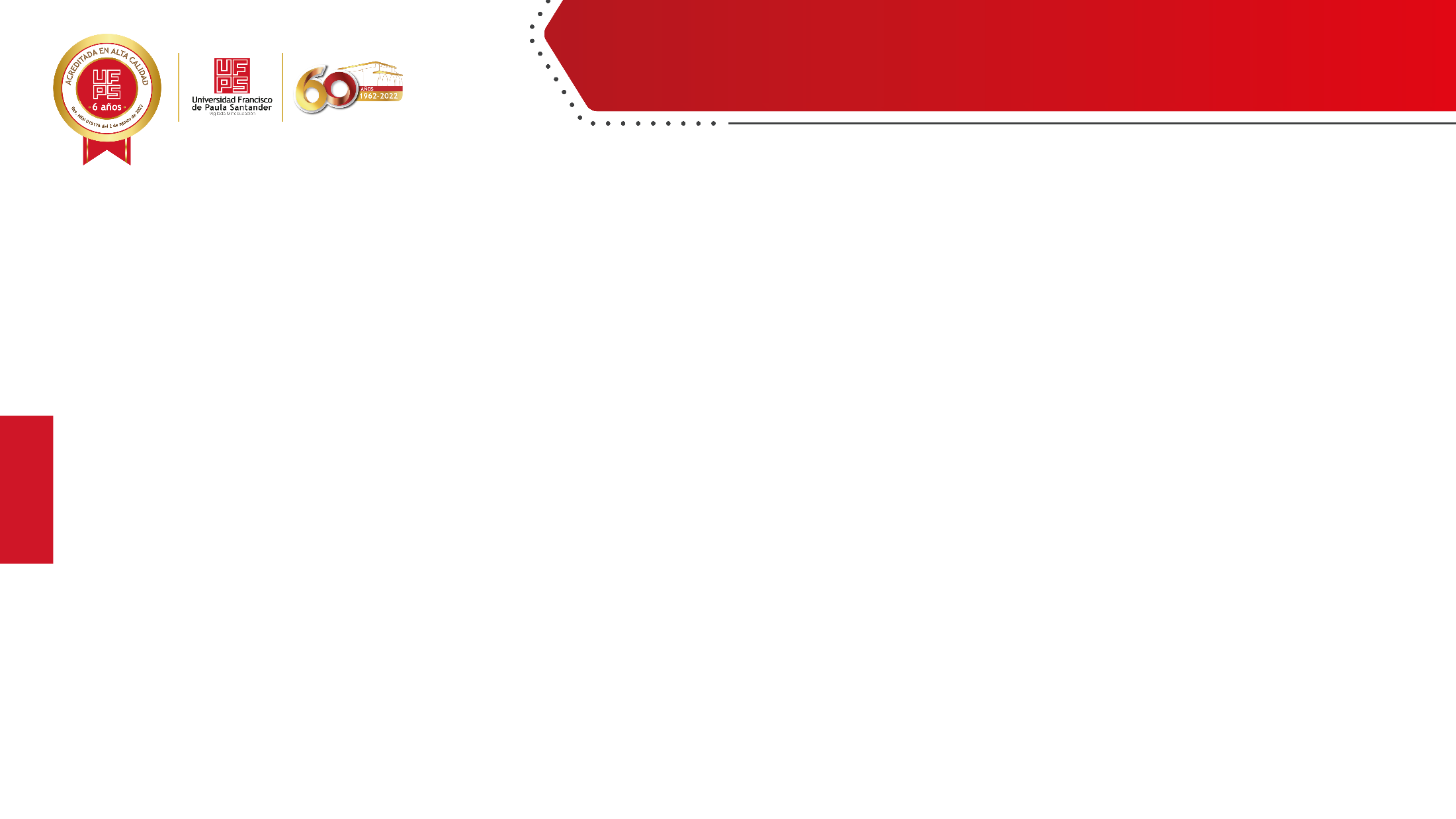 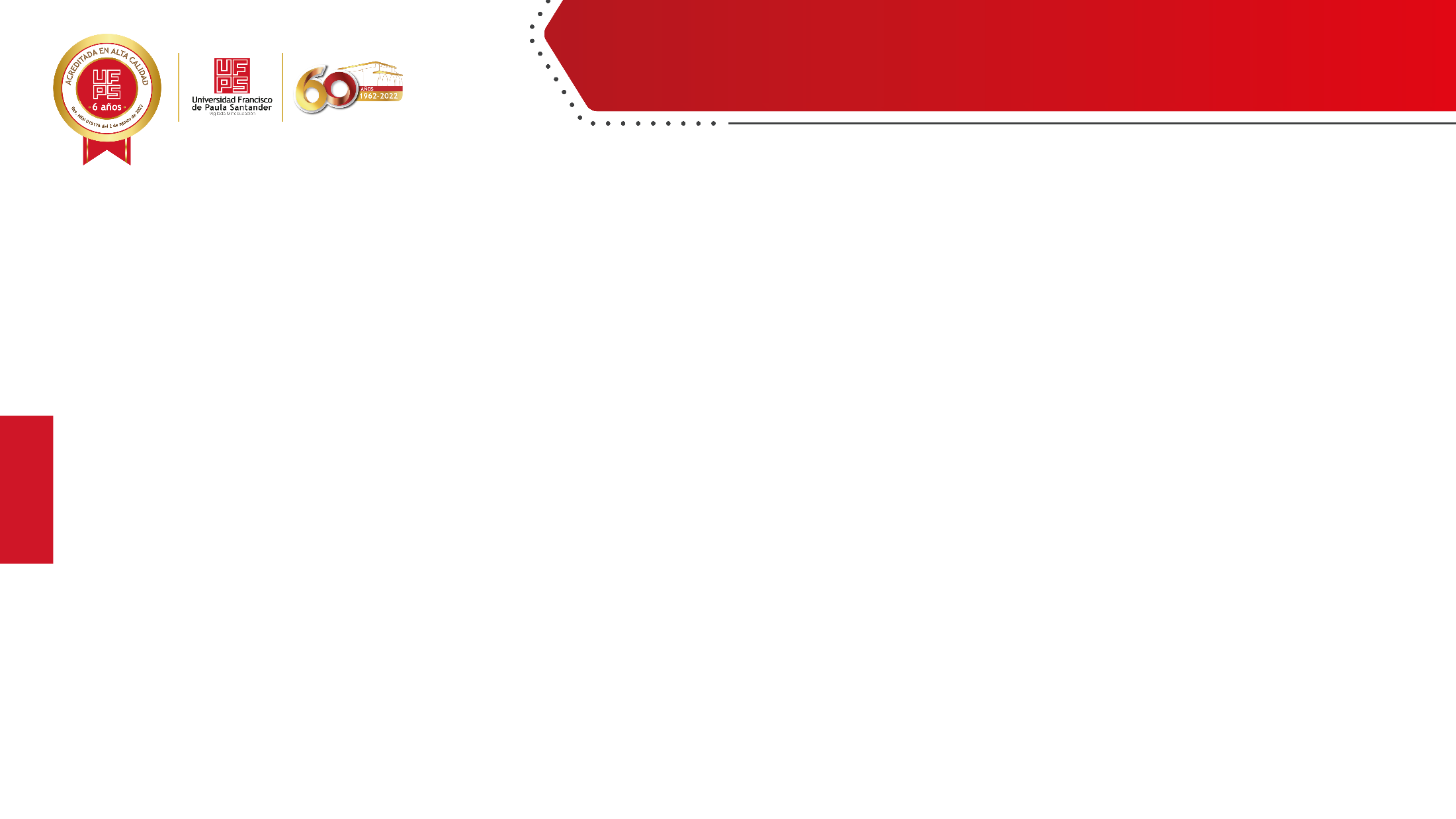 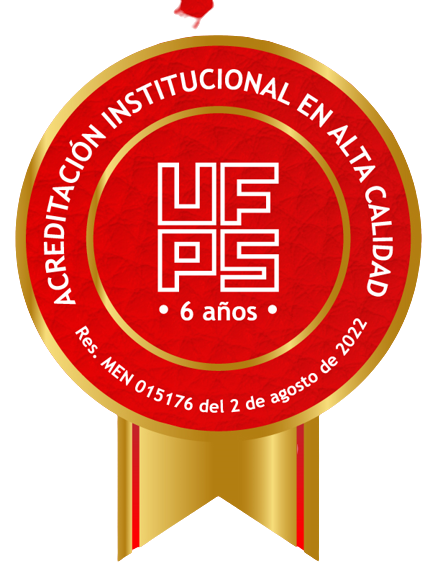 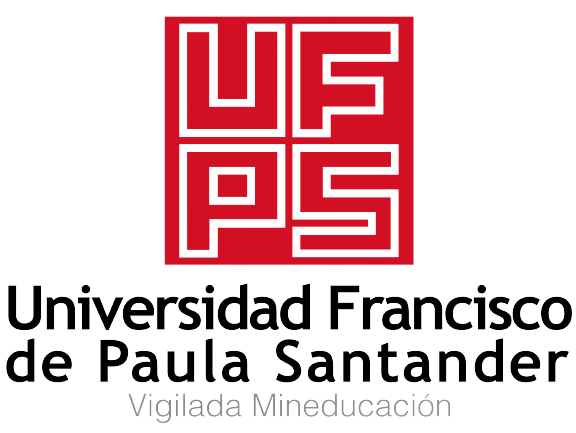 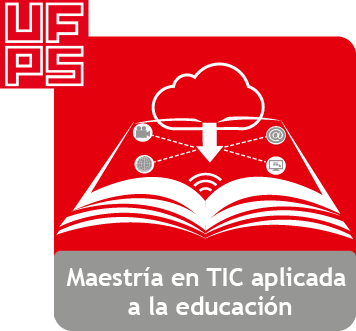 TEXTO                



                                         IMAGEN
Espacio para el presentador
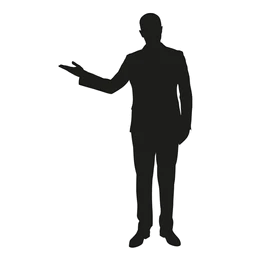 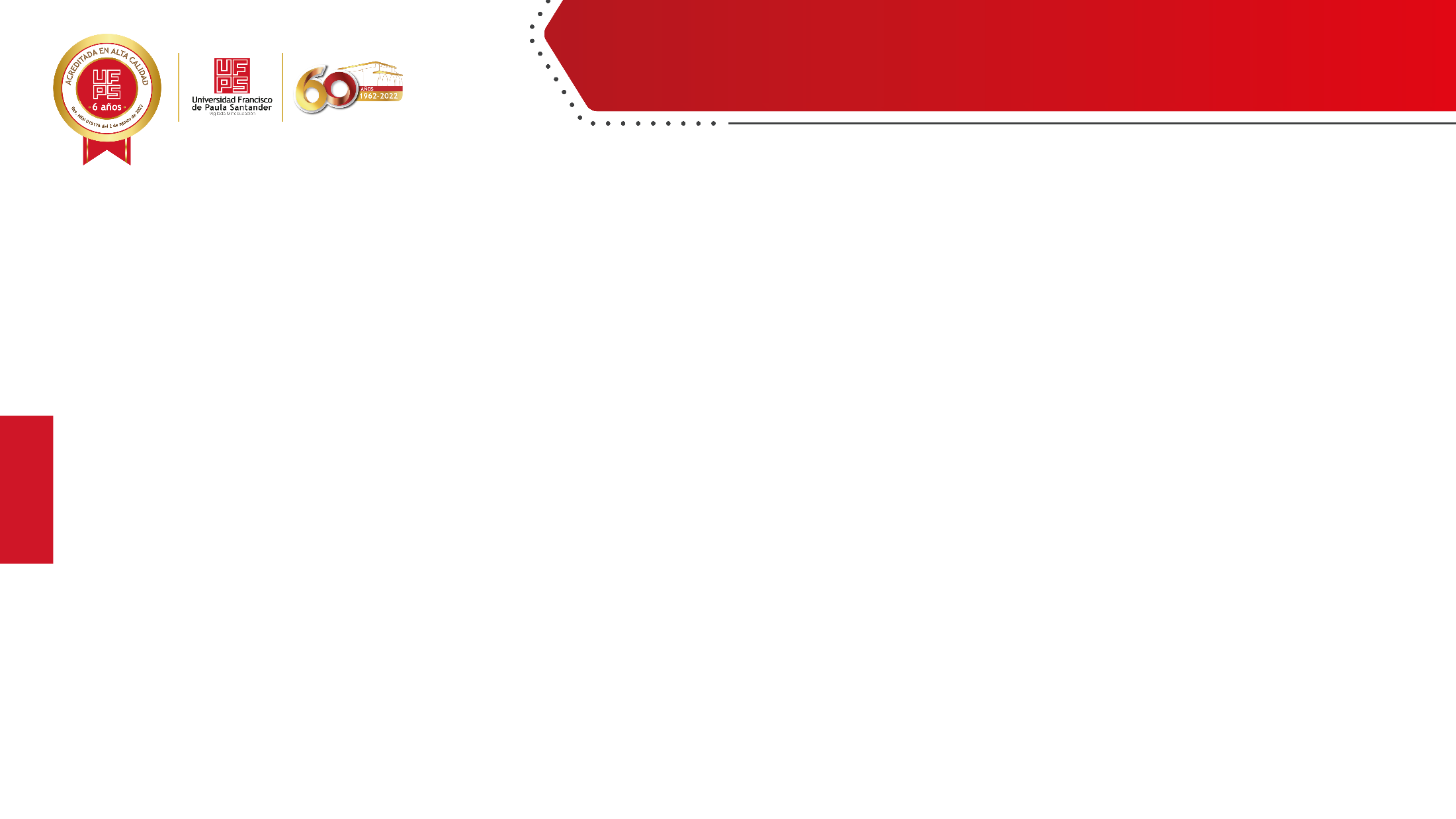 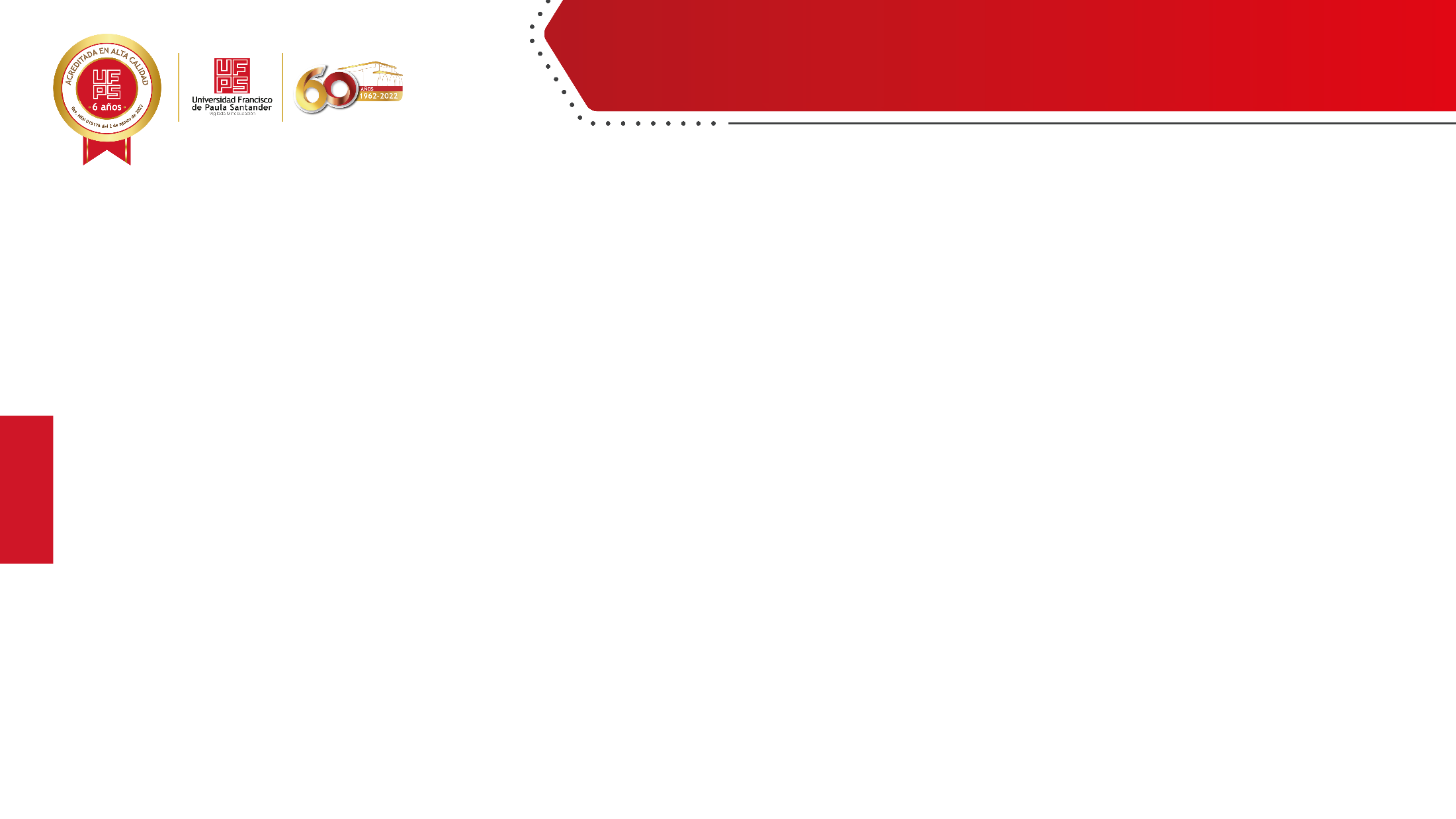 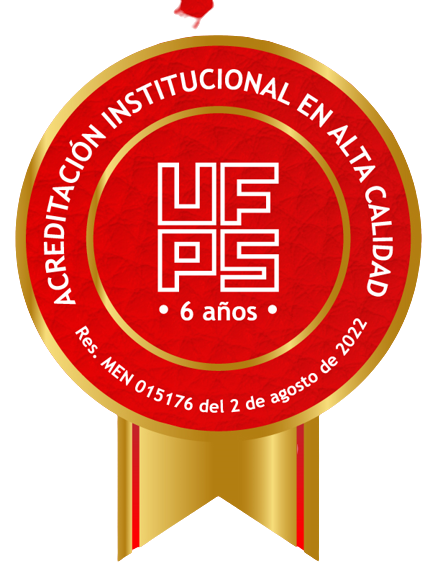 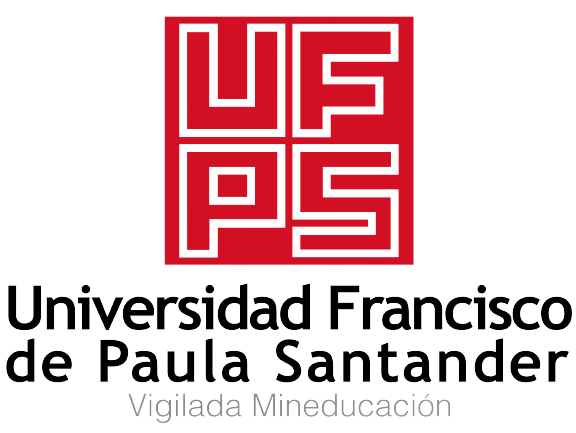 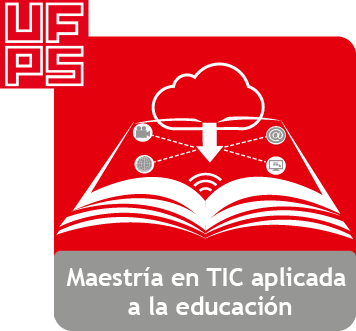 TEXTO                



                                         IMAGEN
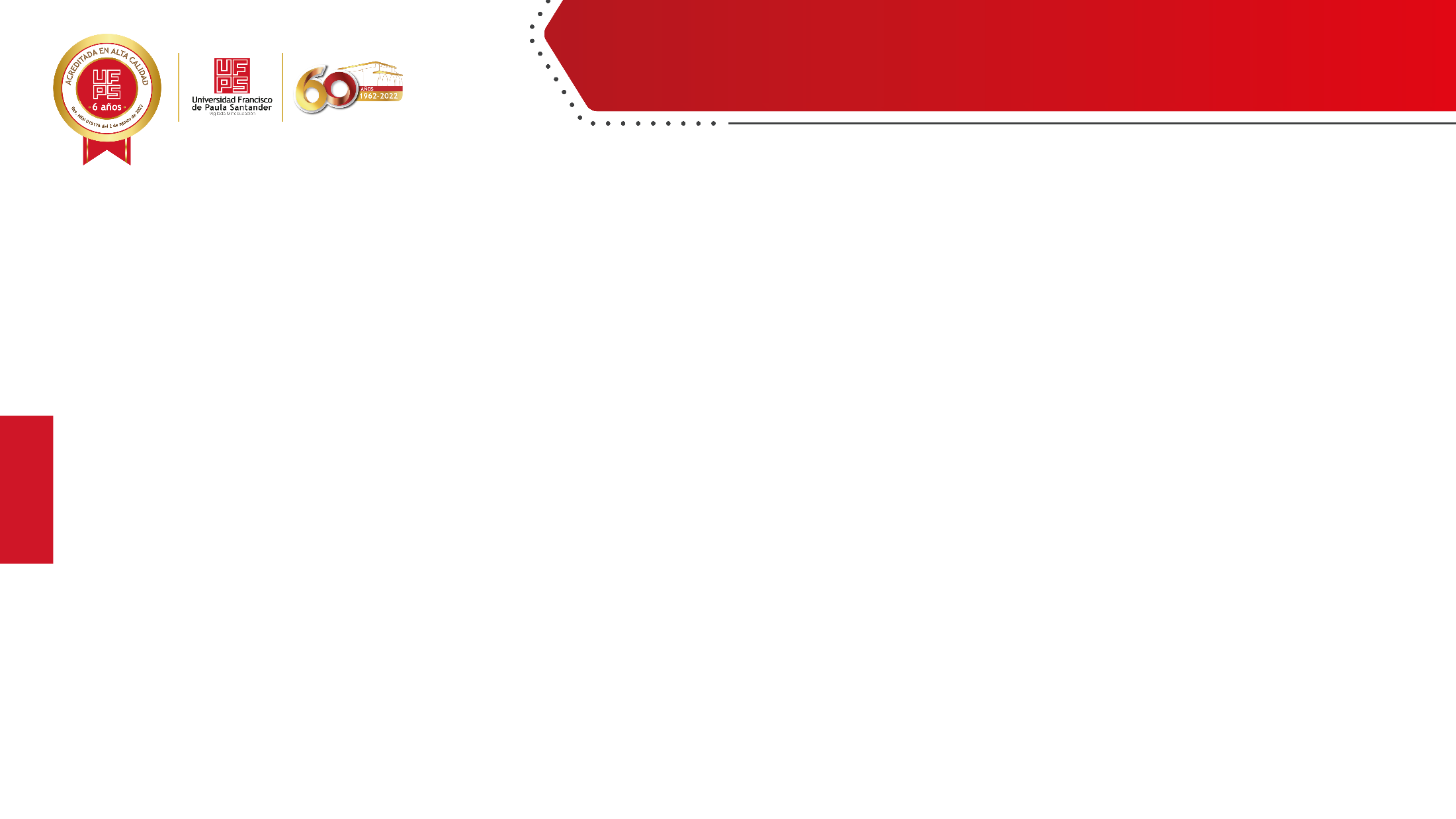 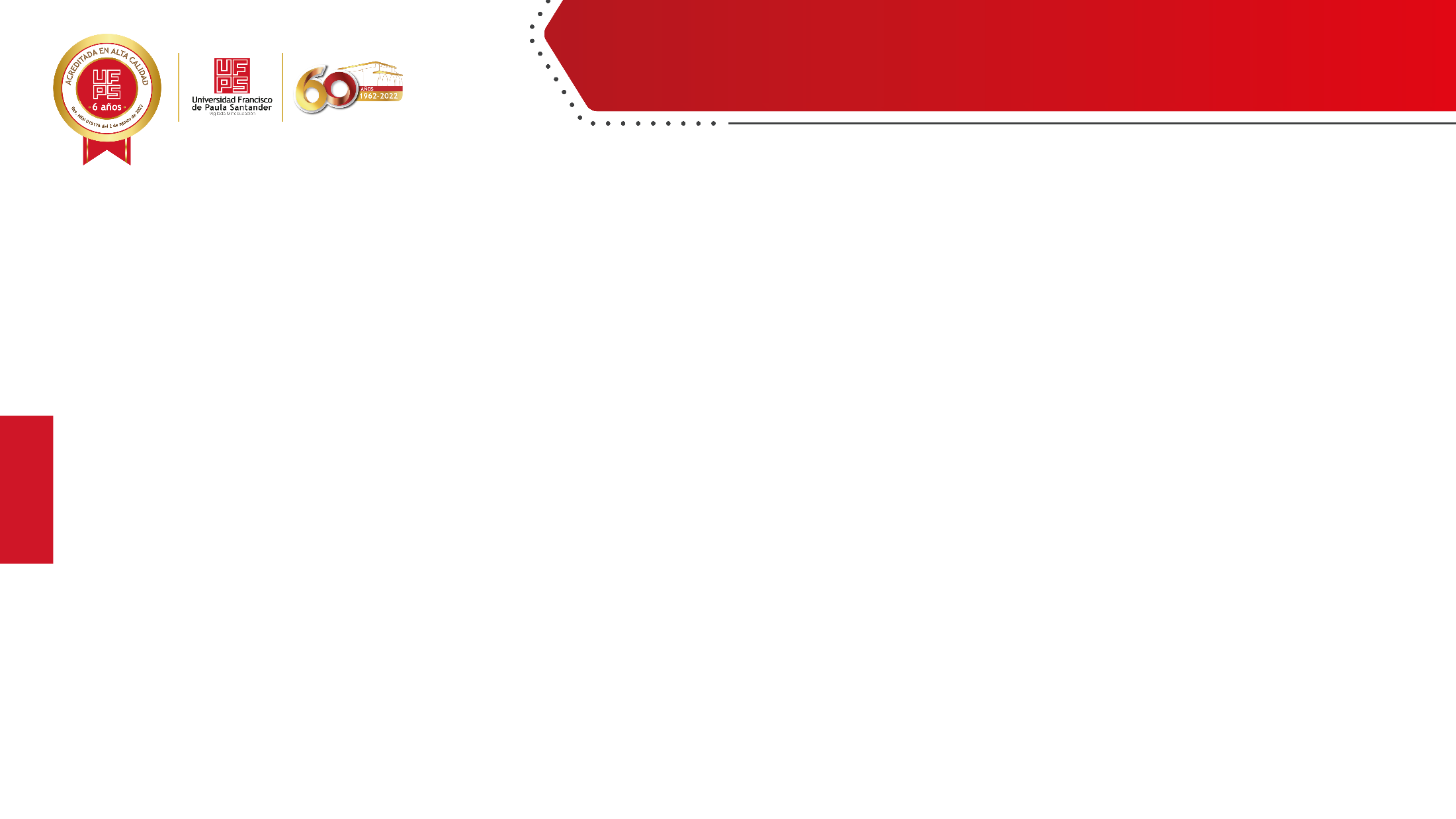 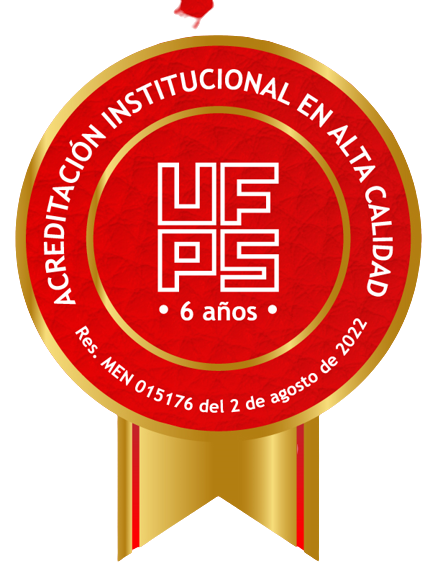 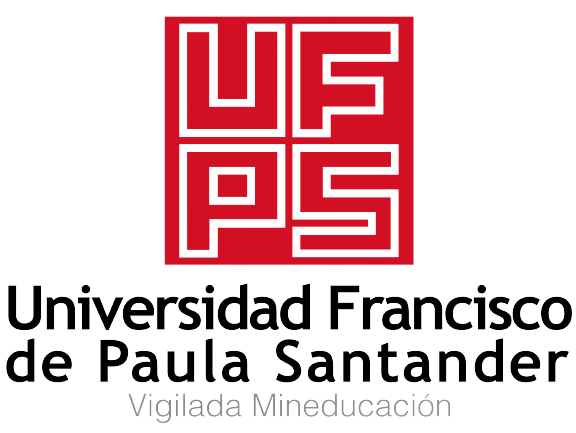 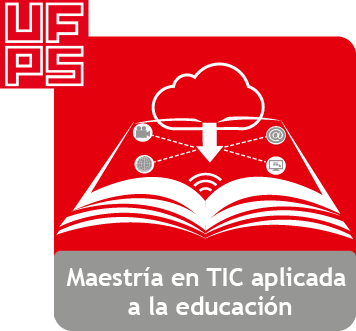 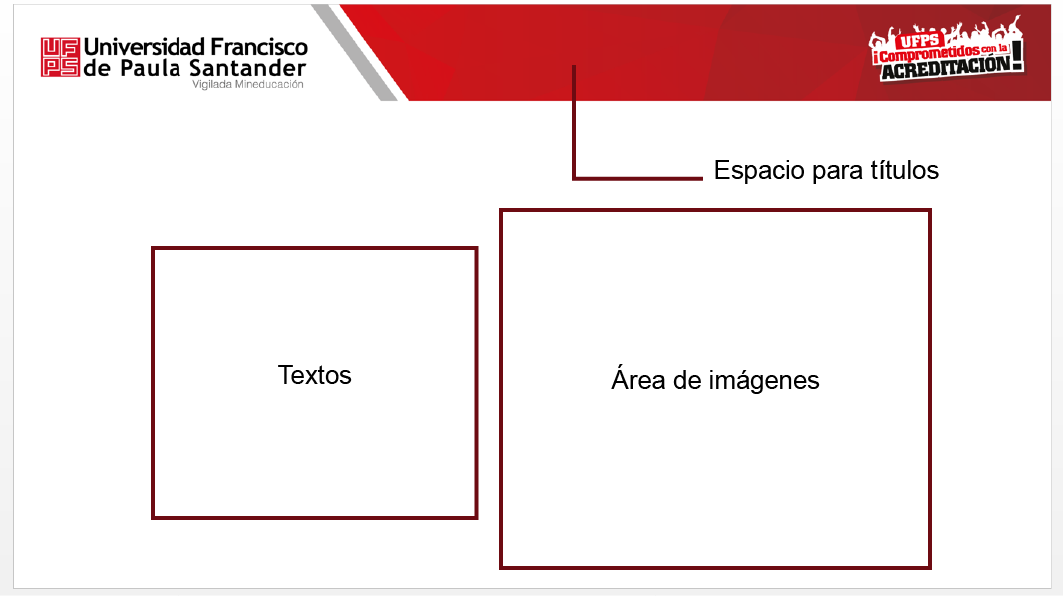 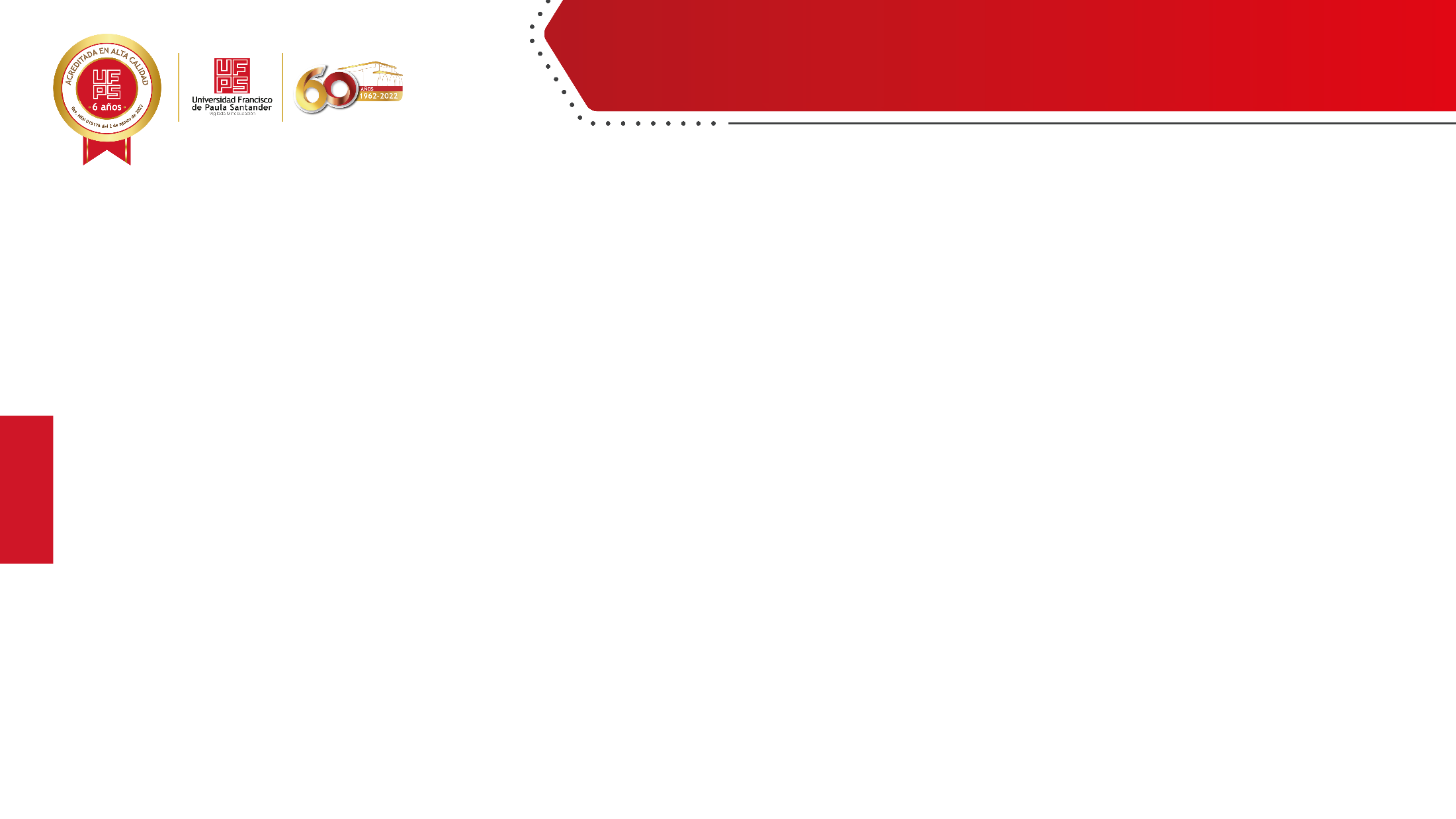